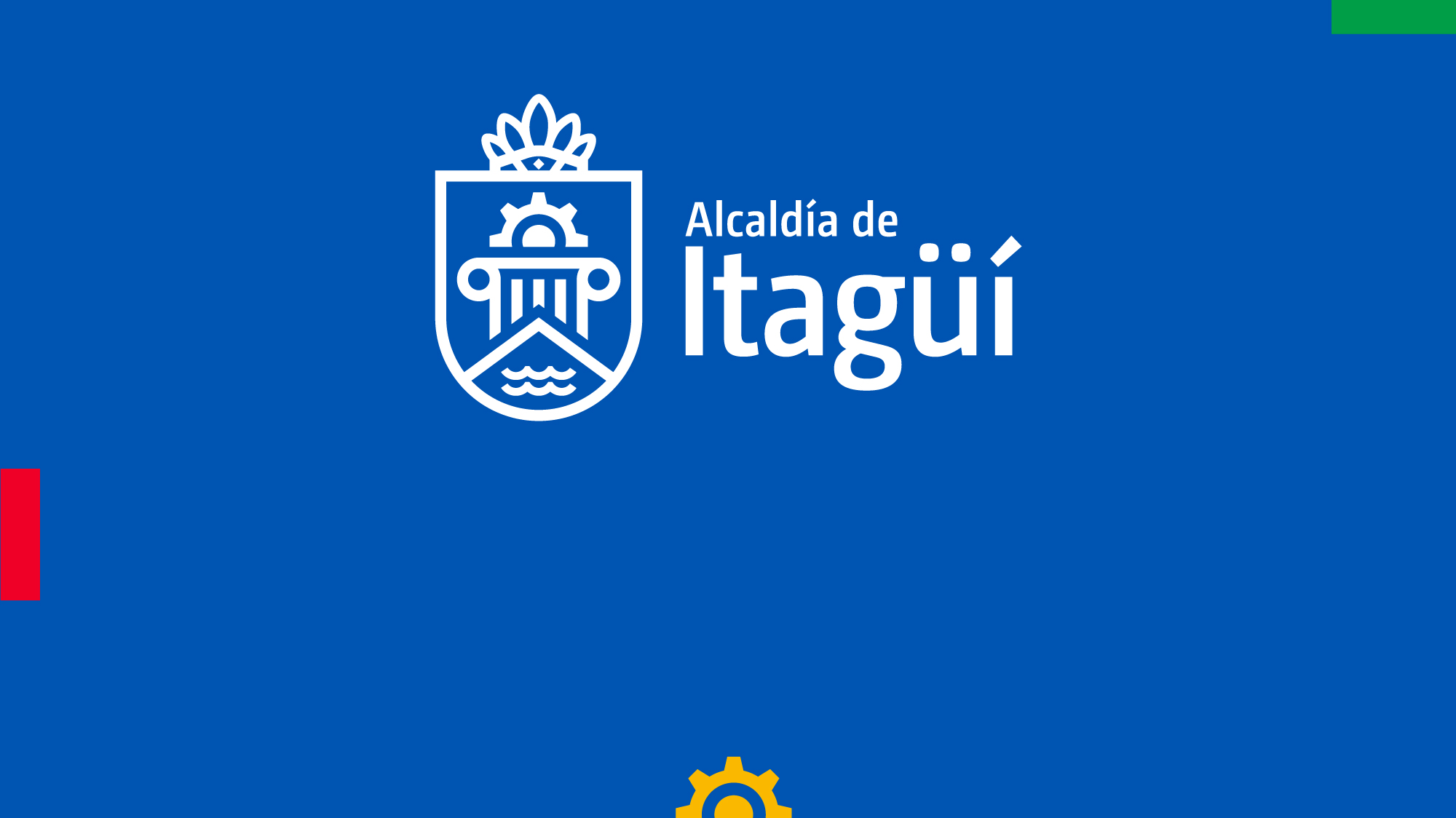 SOCIALIZACIÓN PROYECTO DE ACUERDO POLÍTICA PÚBLICA DE LIBERTAD DE CREENCIAS RELIGIOSAS Y DE CULTOS.

Itagüí, junio de 2023
Mesa Interreligiosa de Itagüí
Es un espacio de integración del sector religioso que viene trabajando desde el año 2016.
Está compuesta por representantes de diferentes credos y representantes de la Alcaldía, que trabajan para ejecutar el plan de acción de la PPLR y visibilizar el impacto del sector religioso.
La mesa interreligiosa fue reconocida por el Decreto 1627 de 2018
Enfoque de trabajo de las OBF del Sector Interreligioso
- Acción Social 
- Asesoría y acompañamiento en procesos de restauración familiar y personal, restitución de derechos, entre otros.
- Adultos mayores
- Apoyo a empresarios y emprendimientos.
- Escuela de padres
- Educación formal en Colegios y universidades privados.
- Acompañamiento jurídico y legal a Organizaciones Basadas en la Fe (OBF).
Un poco de historia…
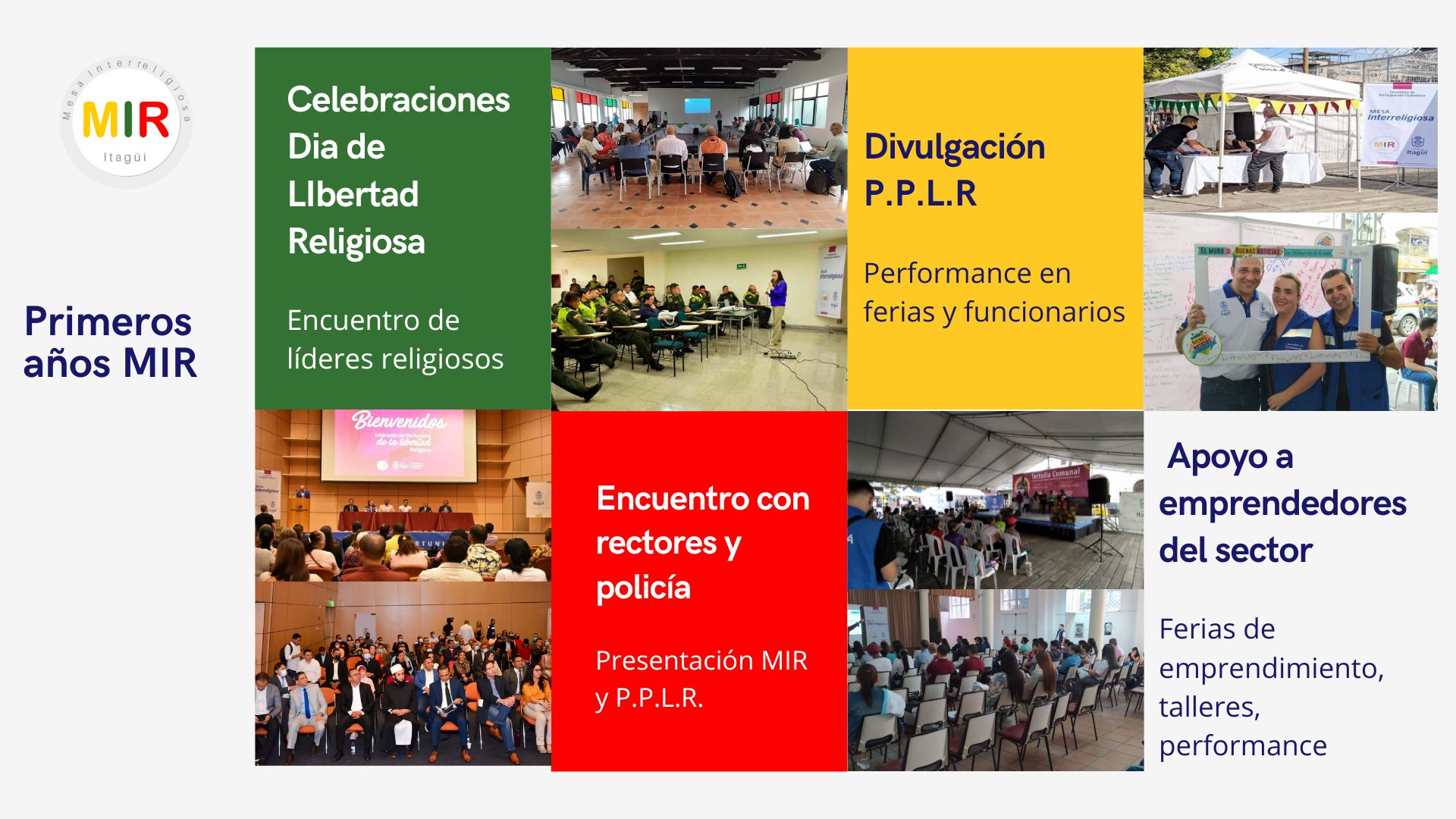 Un poco de historia…
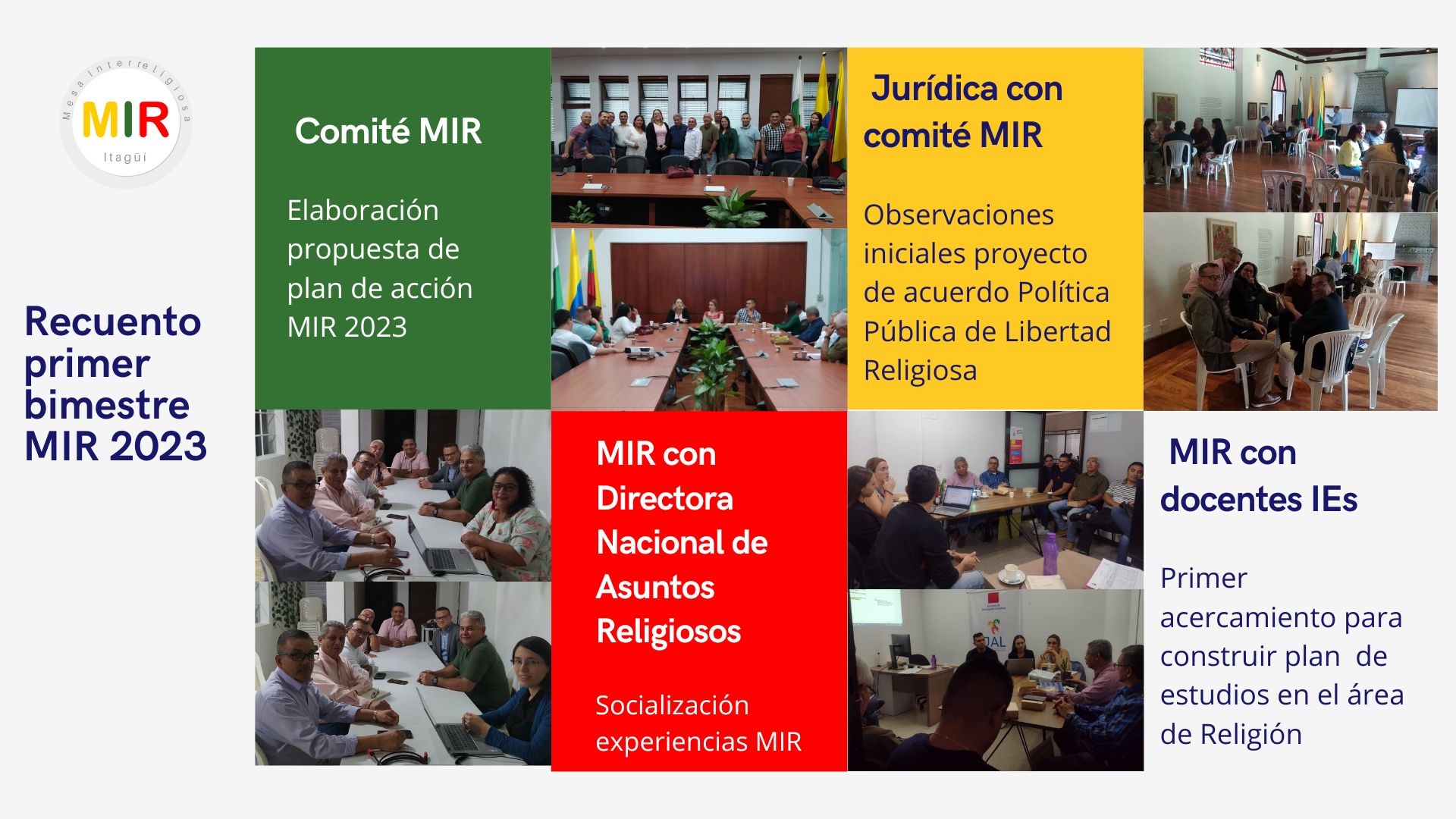 Política 
Pública de Libertad Religiosa
Colombia
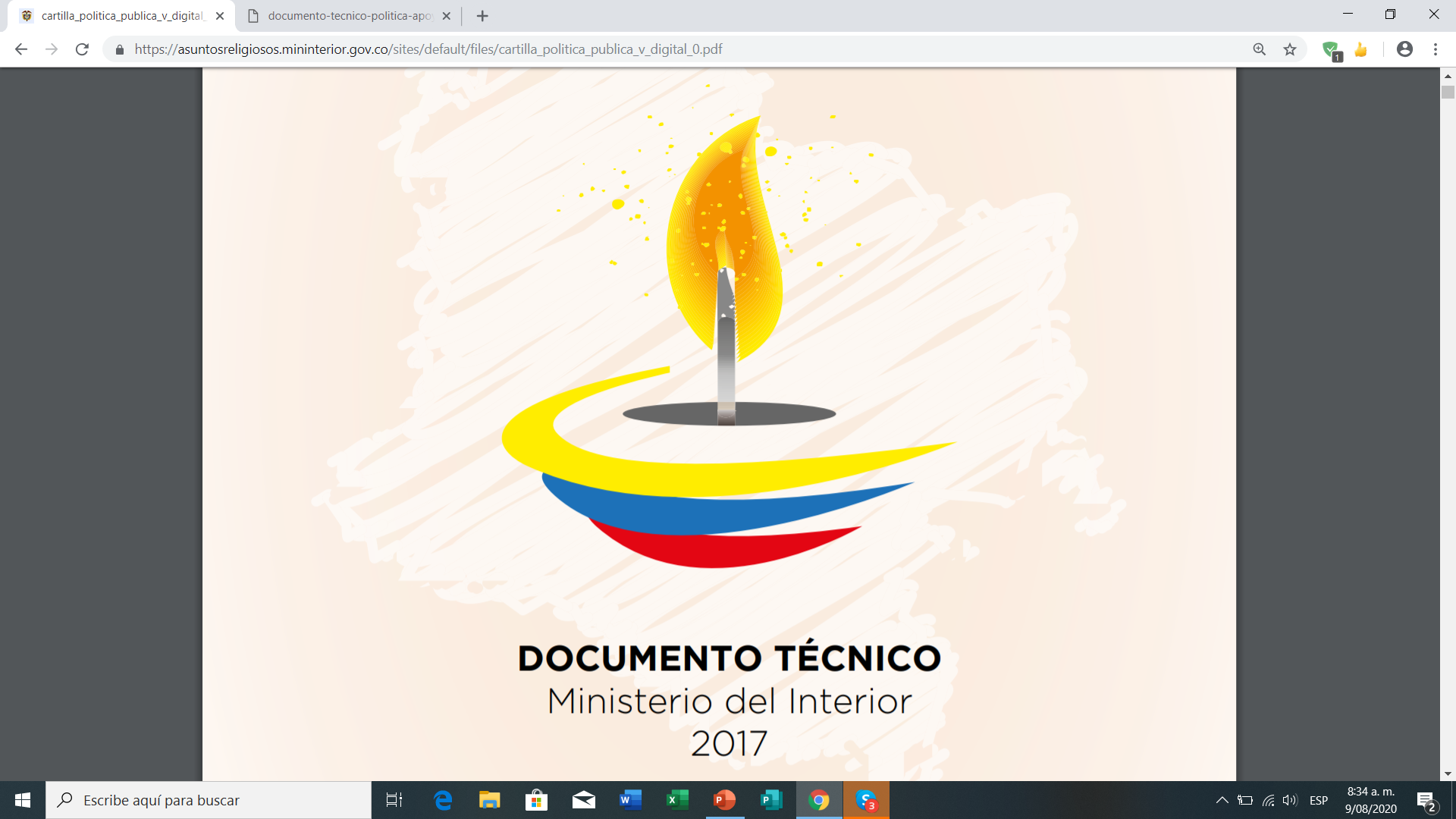 Diagnóstico PPLR Nacional
CAUSAS
CONSECUENCIAS
PROBLEMA CENTRAL
Deficiente relación entre las entidades religiosas y el Estado
Desconocimiento de la LR por parte de las entidades públicas del orden nacional y territorial.
“Acciones débiles e insuficientes para la garantía del ejercicio del derecho de LR y de Cultos”
Existe un marco legal pero no hay reconocimiento
Marco jurídico que desconoce la realidad religiosa
Desconfianza entre las ER y el Estado
Insuficientes garantías para la participación
Ausencia de instancias de diálogo.
Desconocimiento y no acompañamiento de las entidades para la gestión de proyectos de cooperación internacional de las entidades religiosas y sus organizaciones.
No existe una Dirección dentro del Ministerio para manejar  de manera integral el tema.
Objetivo general
Brindar garantías para el ejercicio efectivo del derecho de Libertad Religiosa y de Cultos en el Municipio de Itagüí, estableciendo un conjunto de lineamientos para la adopción de estrategias, planes y acciones encaminados a proteger la identidad y la pluralidad religiosa.
Objetivos específicos
1. IMPLEMENTAR
2. FORTALECER
3. DESARROLLAR
4. IDENTIFICAR Y VISIBILIZAR
5. ESTRATEGIAS
Principios
Diversidad de creencias religiosas
Legalidad
Equidad
Participación
Corresponsabilidad
Articulación
Autonomía e inmunidad de coacción
Publicidad
Enfoques de la Política Pública
Enfoque diferencial
Enfoque de identidad Religiosa
Enfoque de Derechos Humanos
Ejes de la Política Pública
Eje N°1. Libertad Religiosa y de Cultos y sus Ámbitos.
Eje N°2. Participación de las entidades religiosas y sus organizaciones sociales dentro de la cultura ciudadana y democrática.
Eje N°3. Educación.
Eje N°4. Paz con enfoque territorial.
Eje N°5. Cooperación internacional e interreligiosa para el desarrollo.
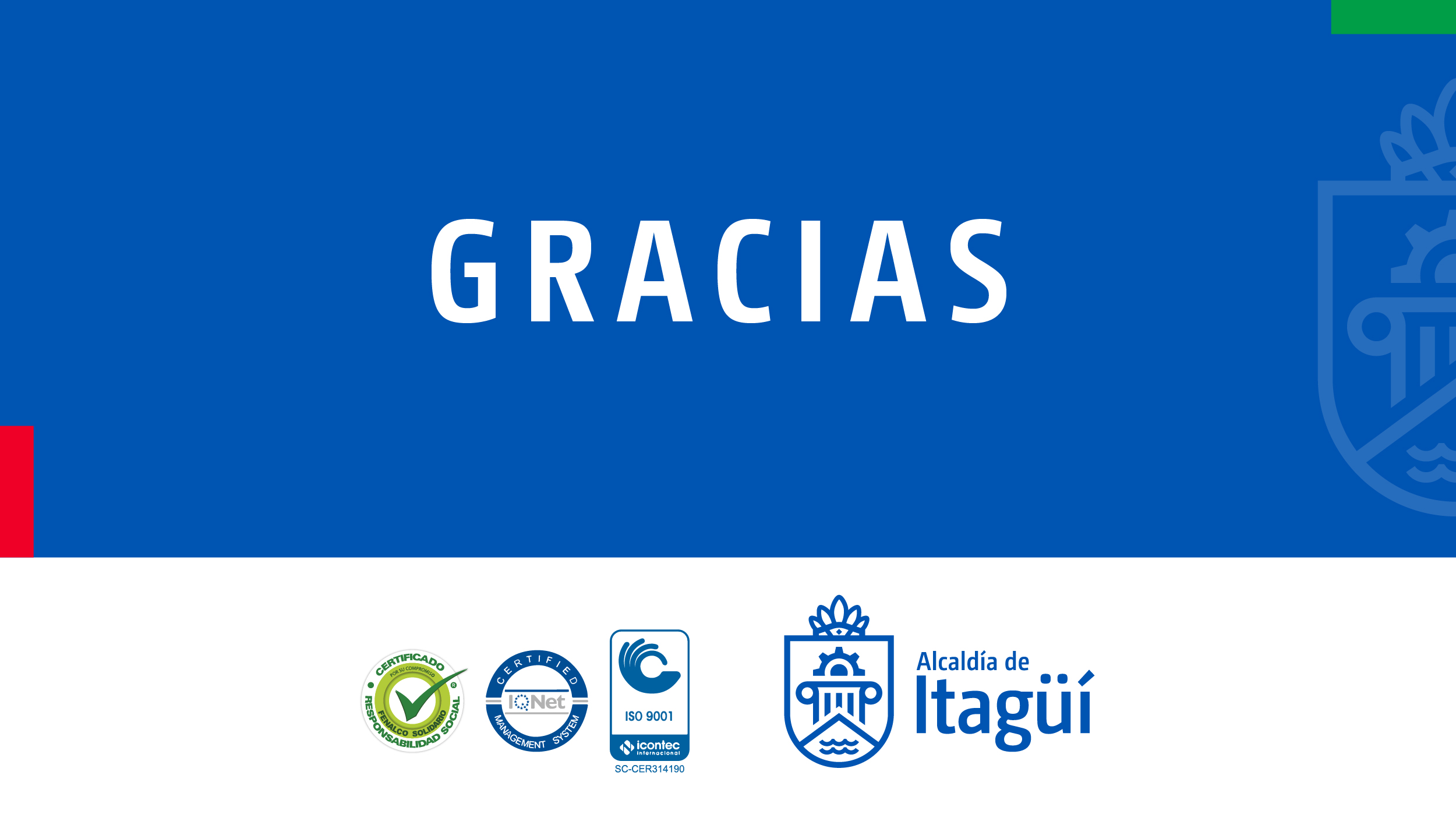 José Fernando Escobar Estrada – Alcalde Municipal.
Juan Esteban Londoño Tovar – Secretario de Participación Ciudadana.
Jhor Alexandra Mejía García  – Subsecretaria de Participación Social.
Mesa Interreligiosa de Itagüí